Neuron & Activation Functions
Artificial Neuron
Inspired by human brain with billions of connected neurons
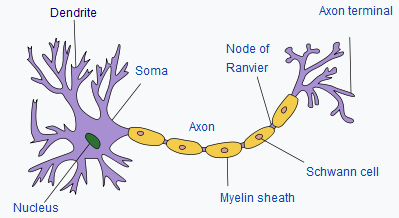 Active?
Artificial Neuron
Weights
w0
w1 x1
x1
w2 x2
f
Weighted Sum
Weighted 
Sum
x2
w3 x3
Output
x3
Activation
function
Inputs
Activation Function
A differentiable operator at each neuron that transforms input signals to outputs, with adding non-linearity, e.g.,







Derivatives of these functions are also important for optimization.
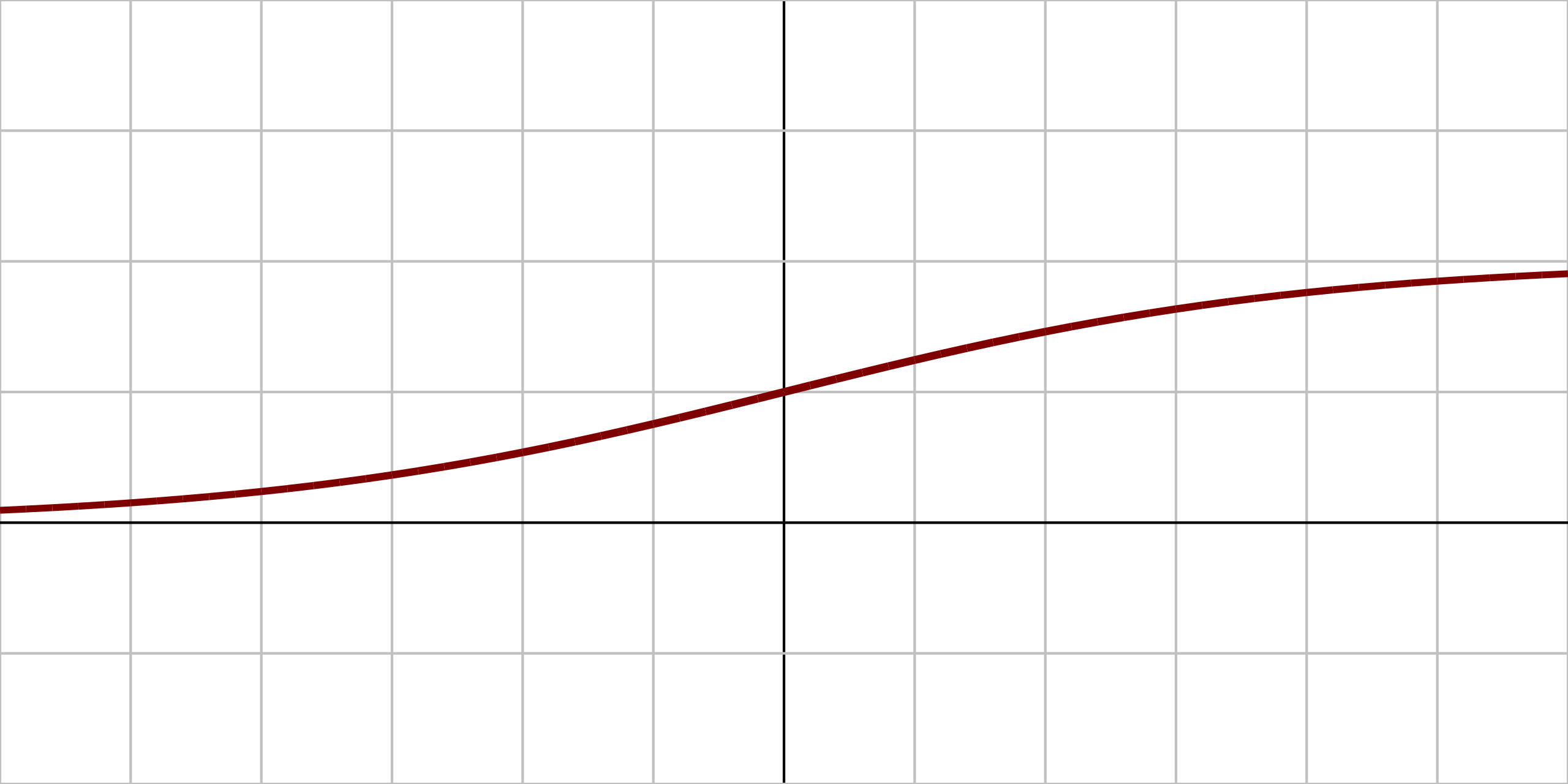 1
0
x
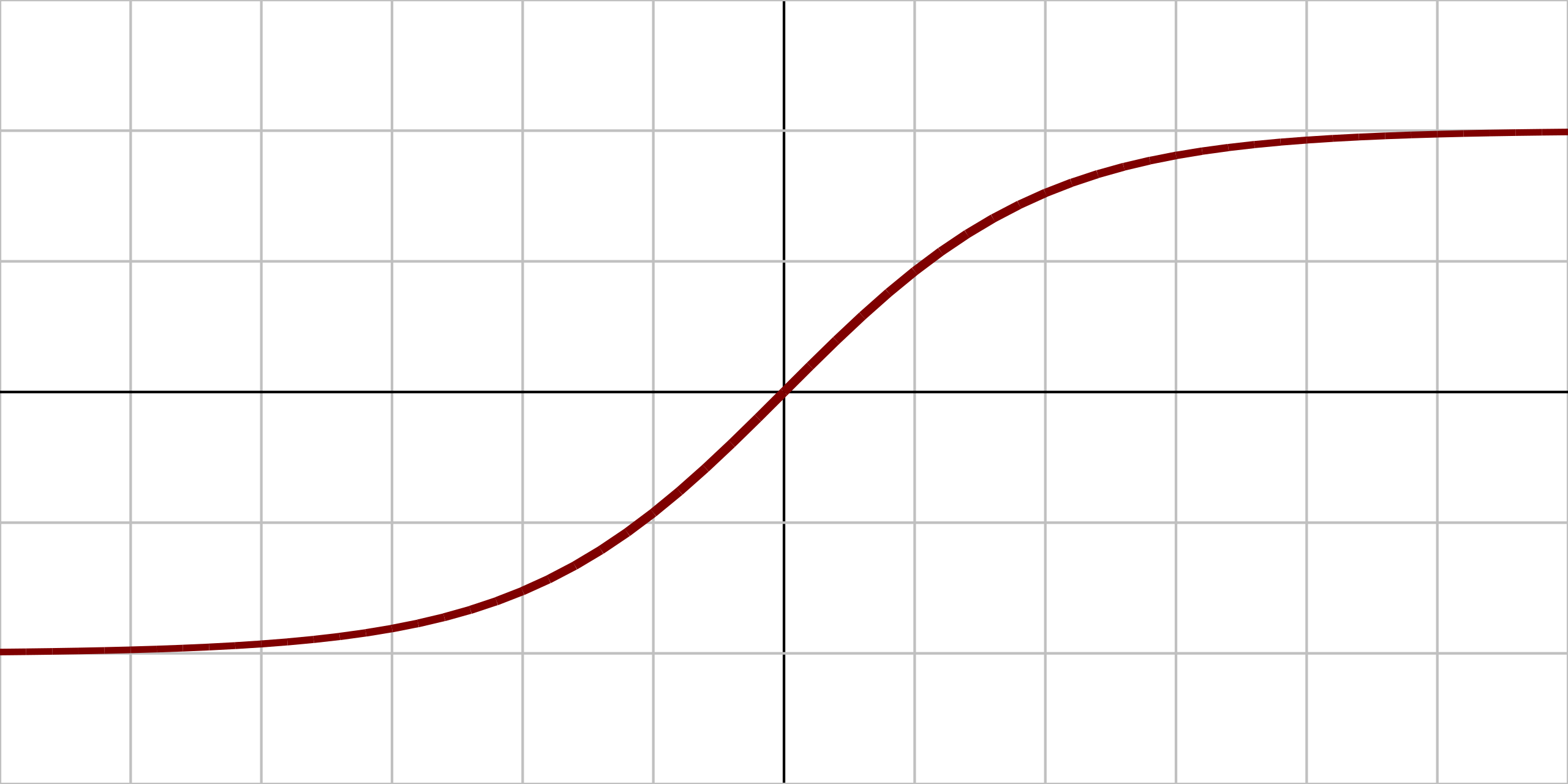 1
x
-1
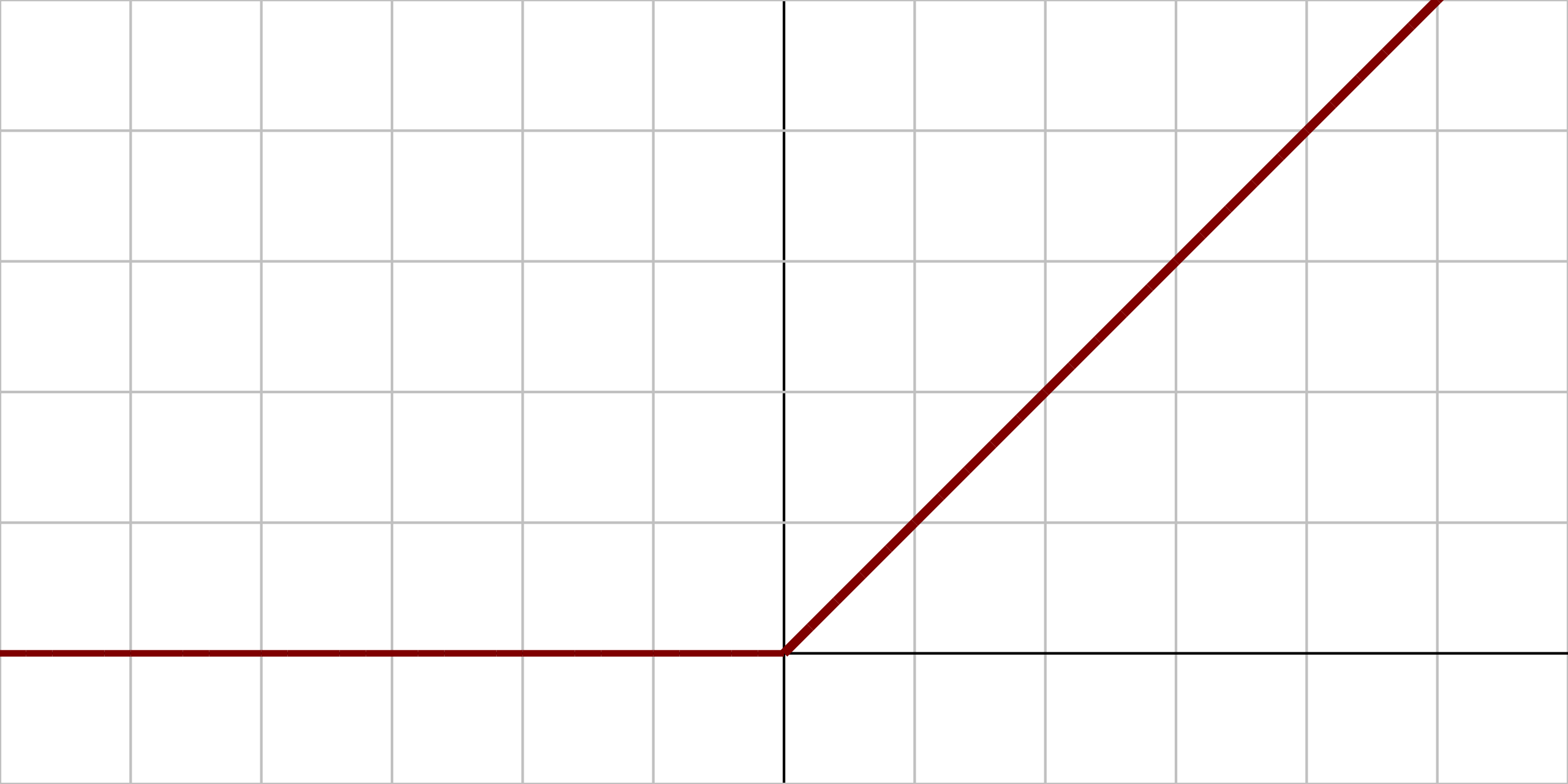 0
x
Activation Function
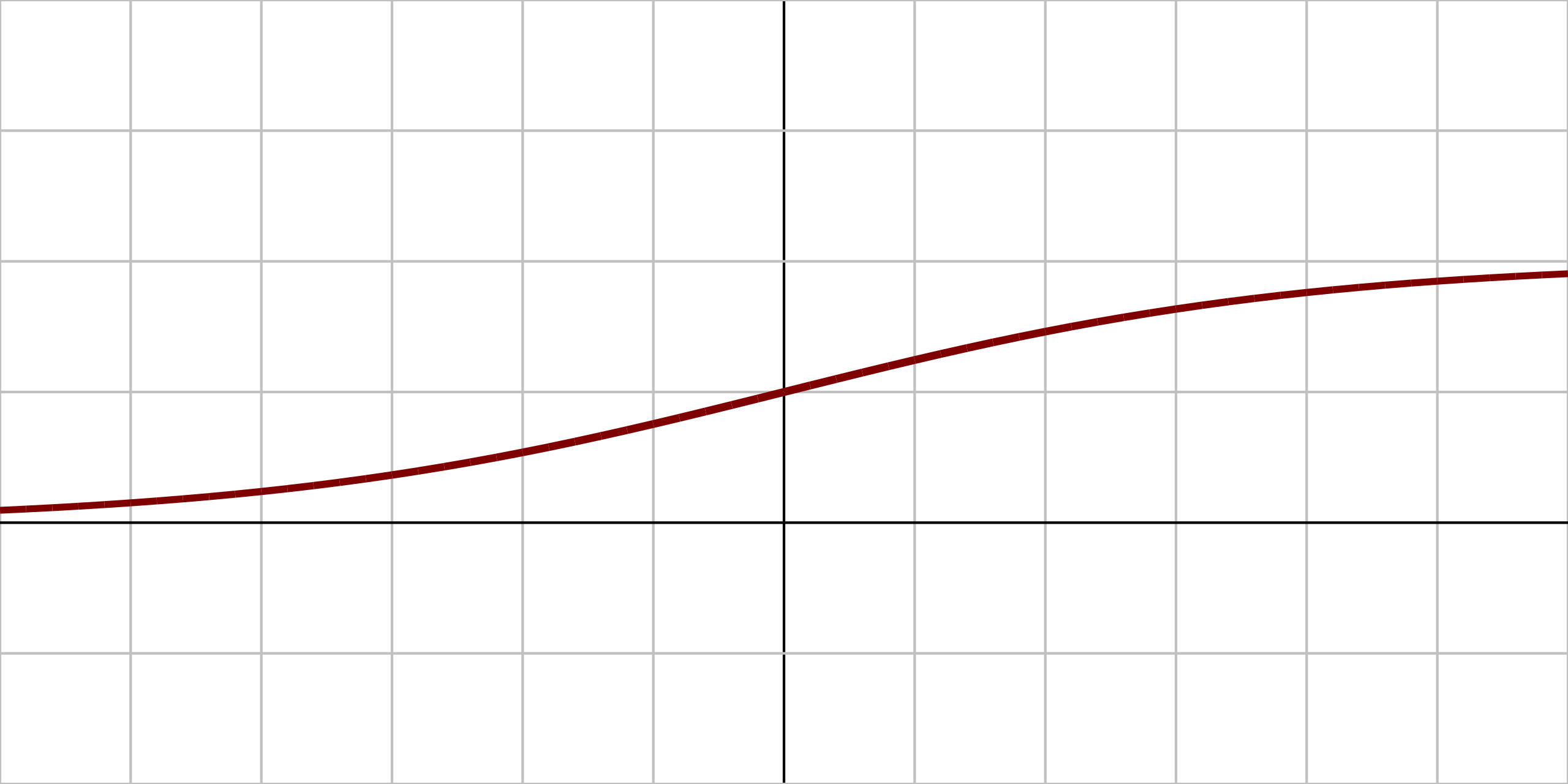 1
0
x
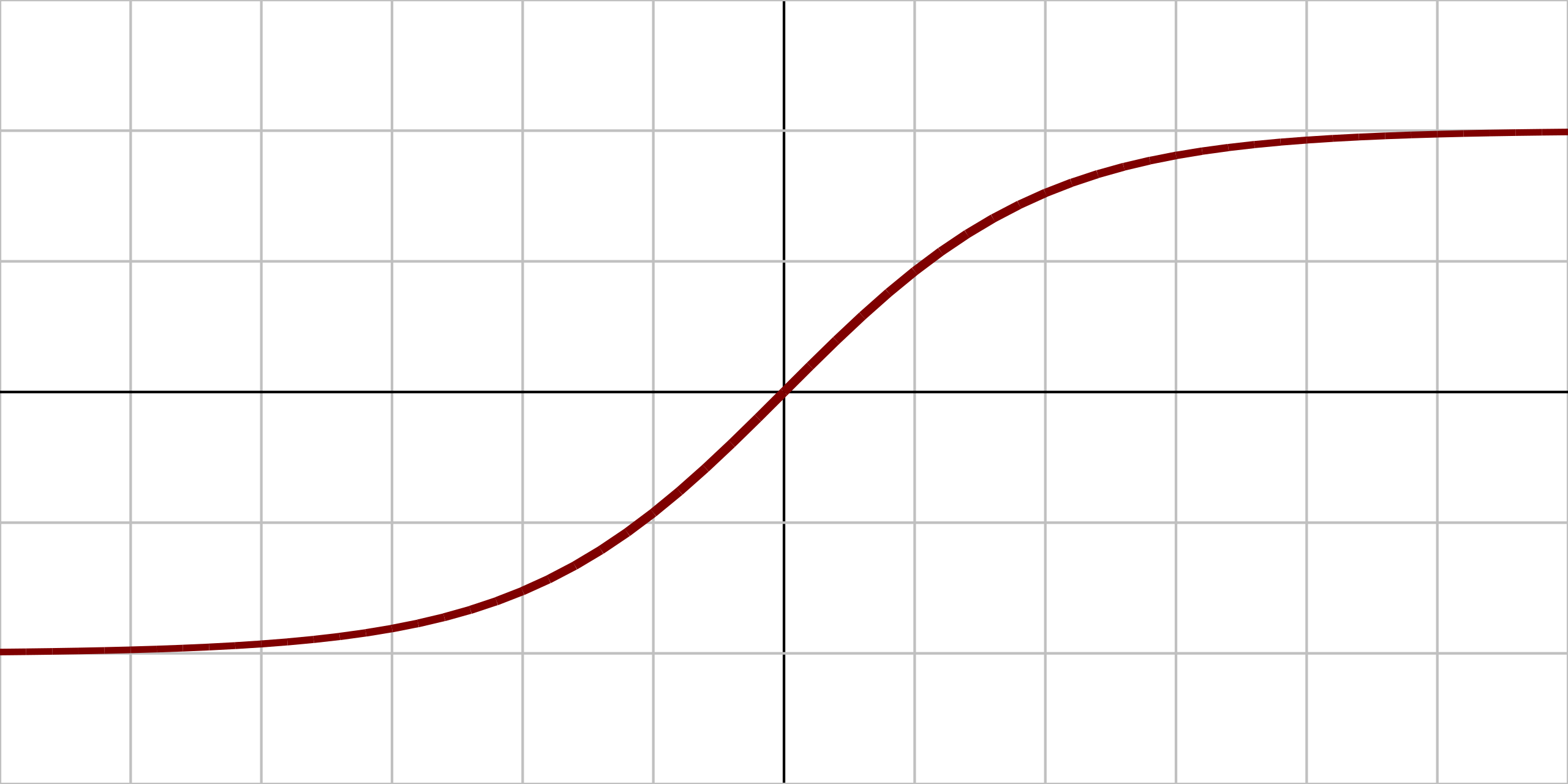 1
x
-1
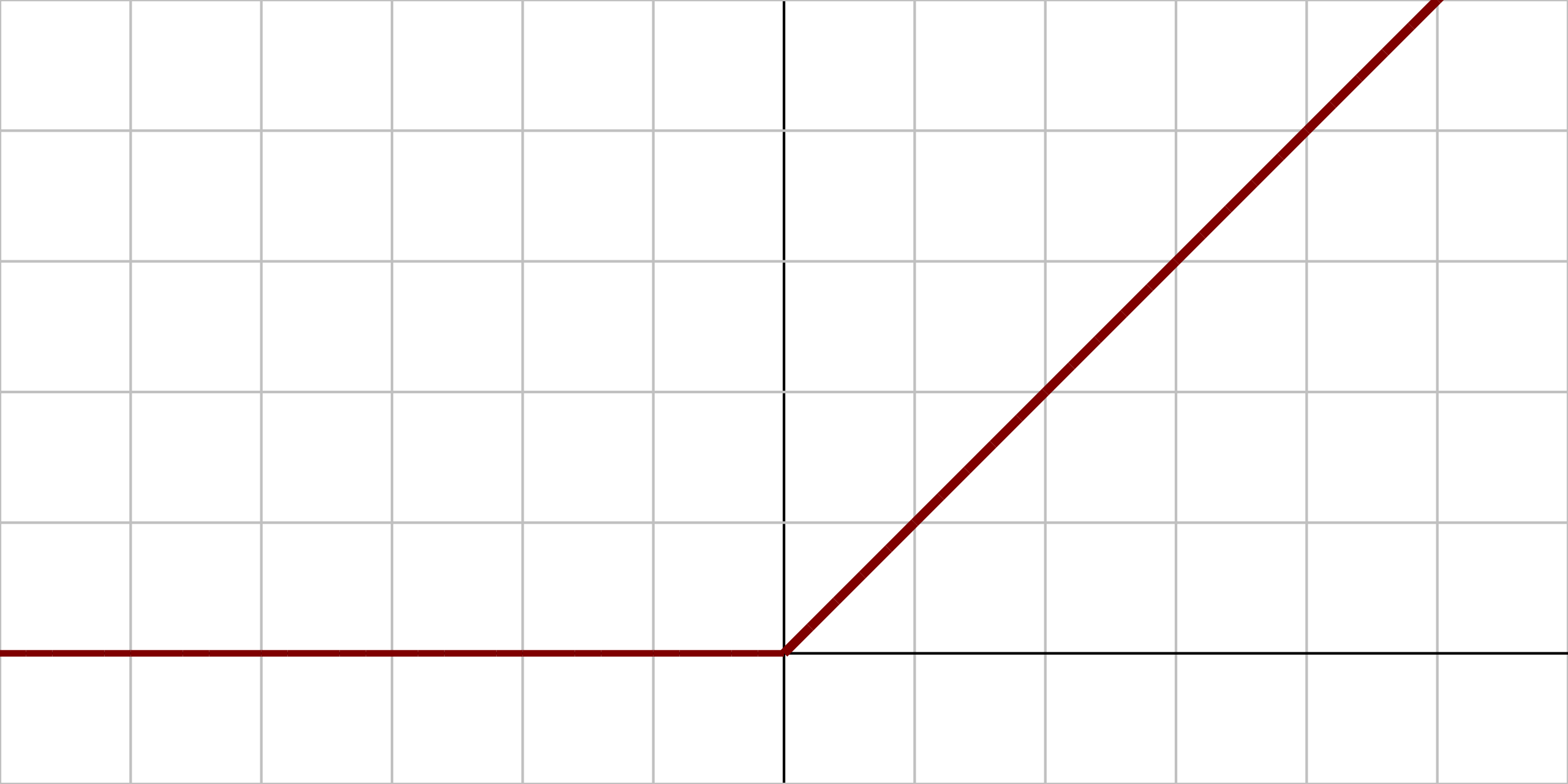 0
x